Uncovering local history and Cynefin:
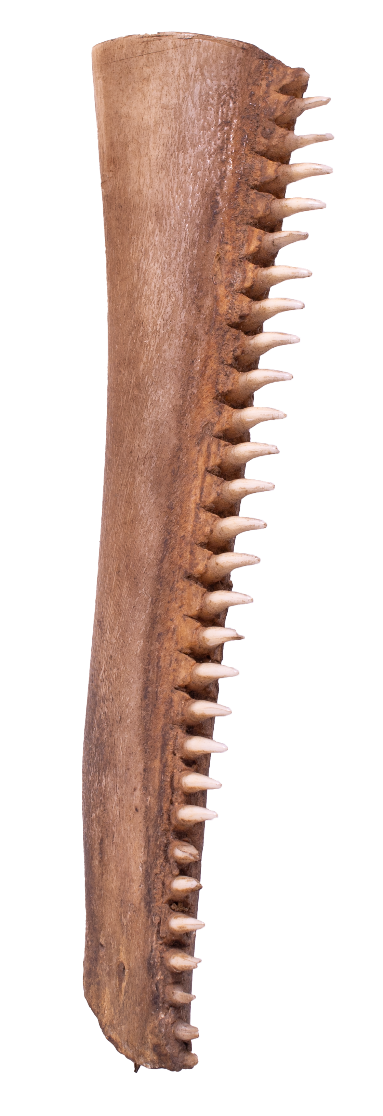 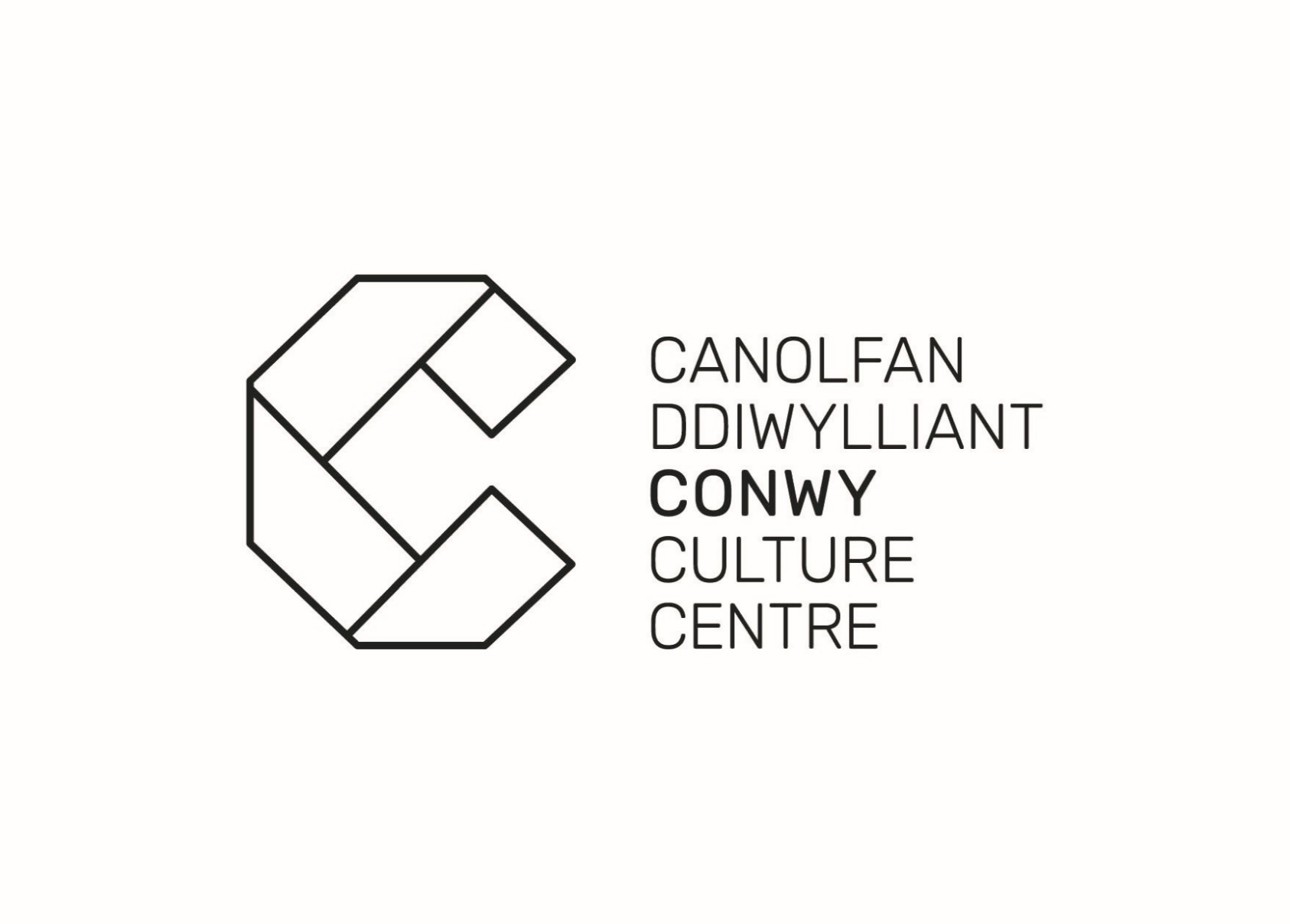 Conwy Culture Centre Museum Store
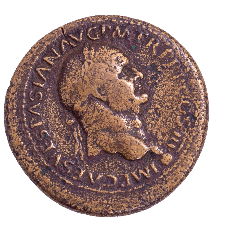 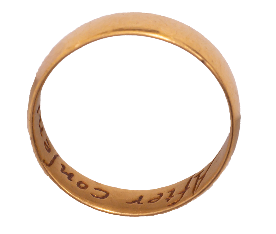 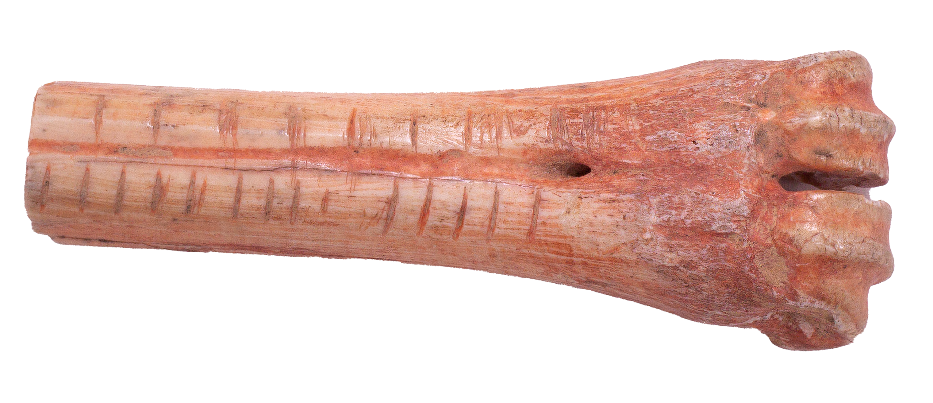 Conwy Culture Centre
Conwy Culture Centre
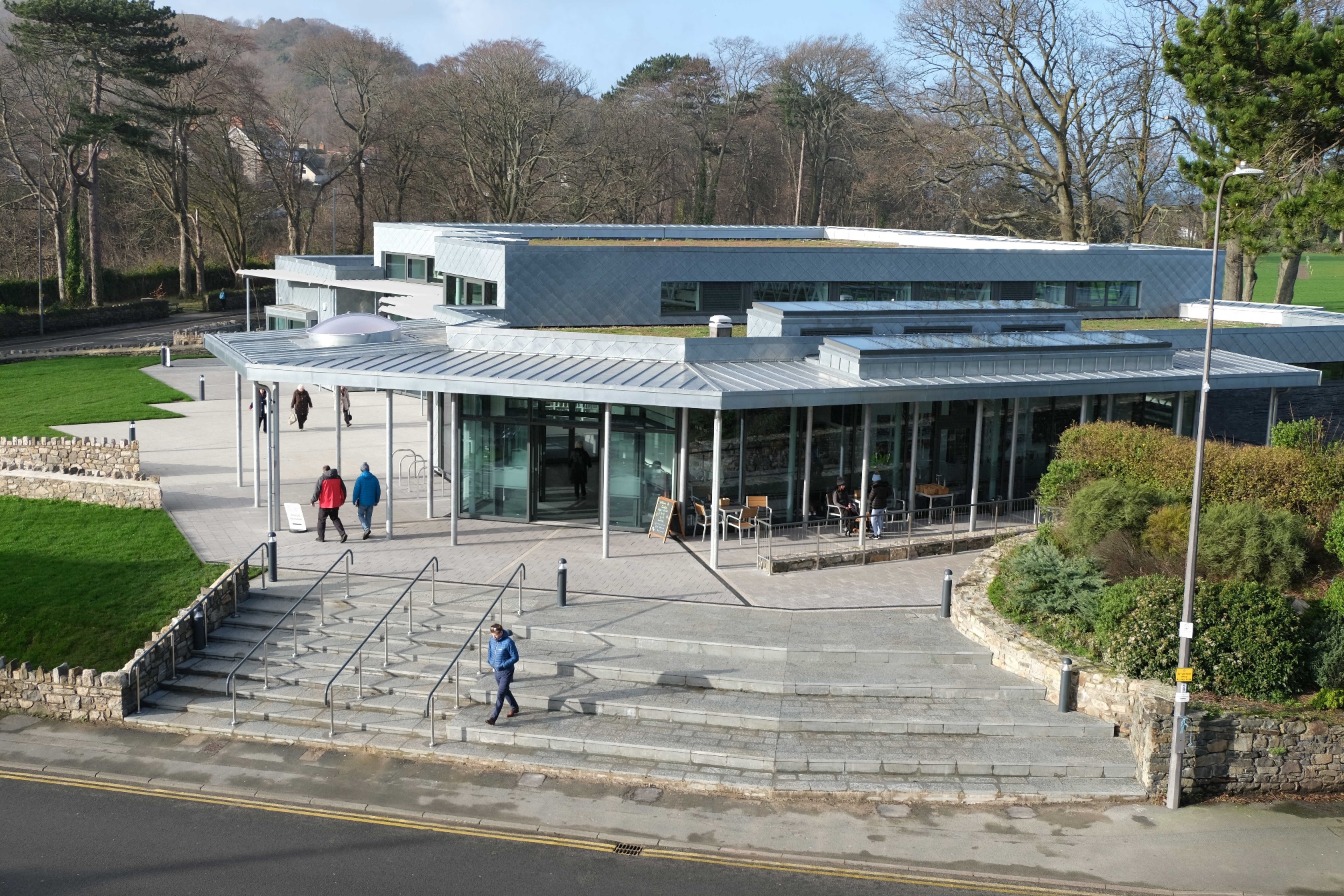 Conwy Culture Centre
Mysteries
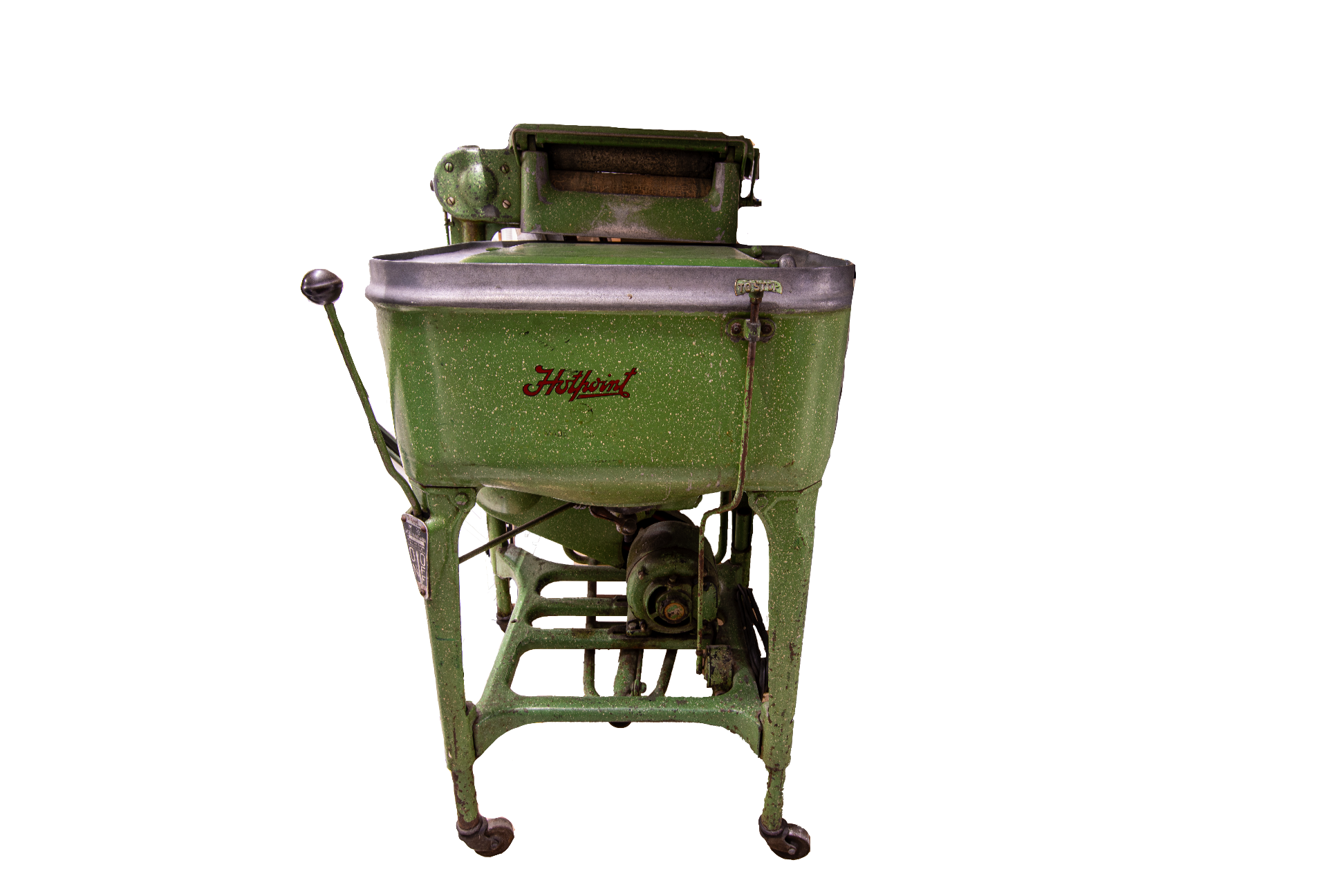 What is the object and what is it used for?
Washing Machine
Mysteries
Mining, explosive reel, early 20th Century
5
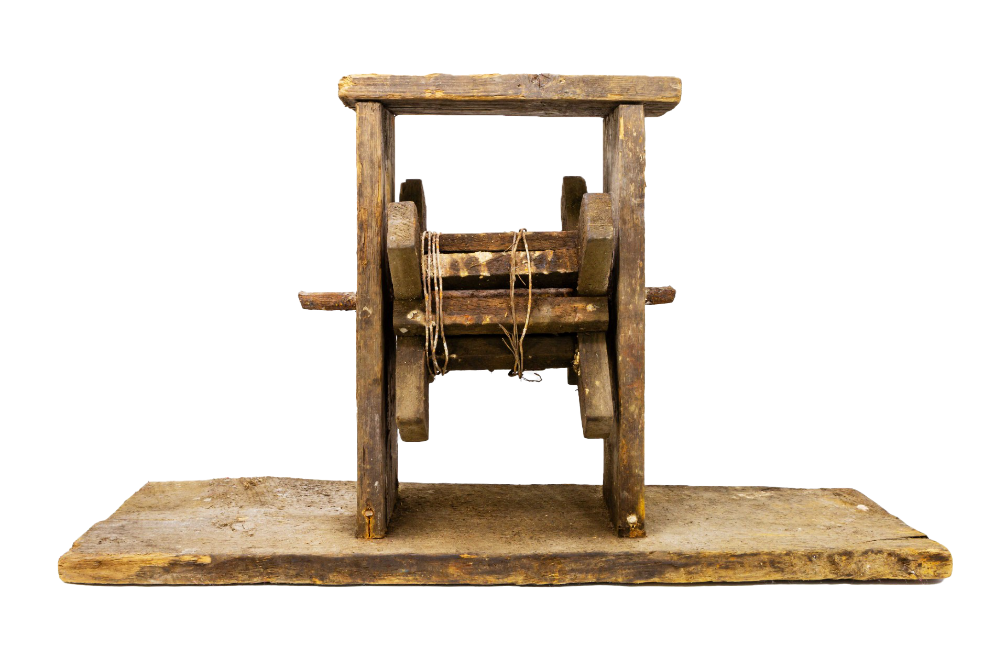 What is the object and what is it used for?
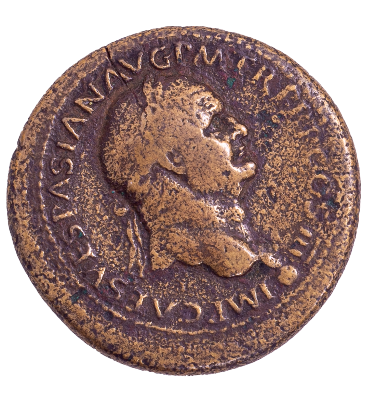 4
Weight 1882
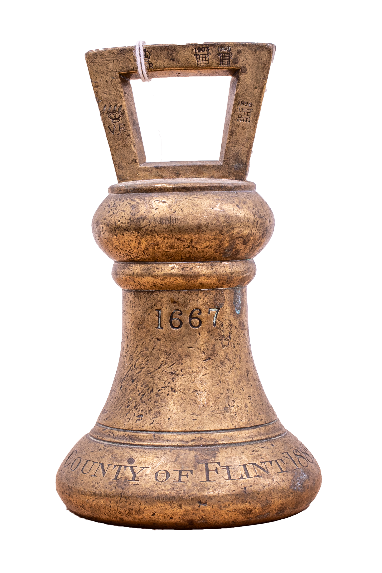 3
TV 1953
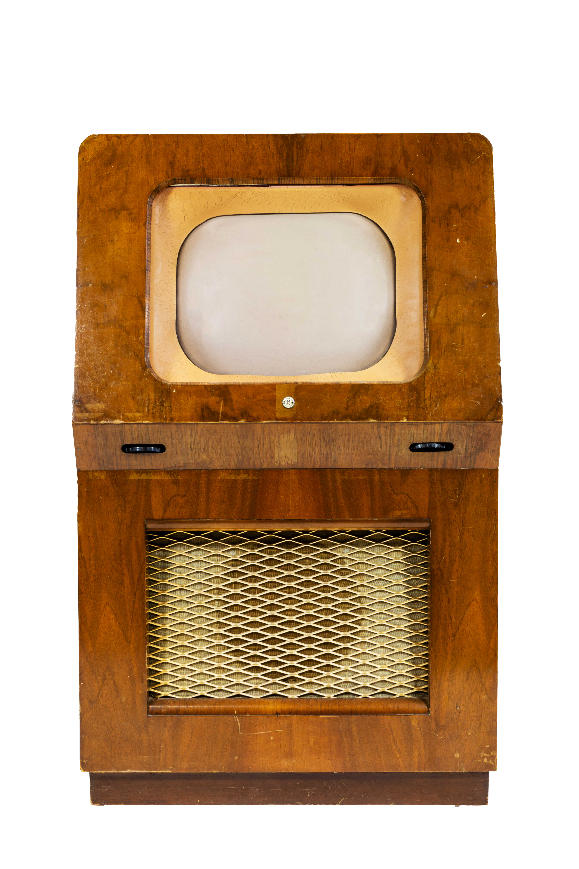 1
Roman coin: Vespasian 69-71 AD
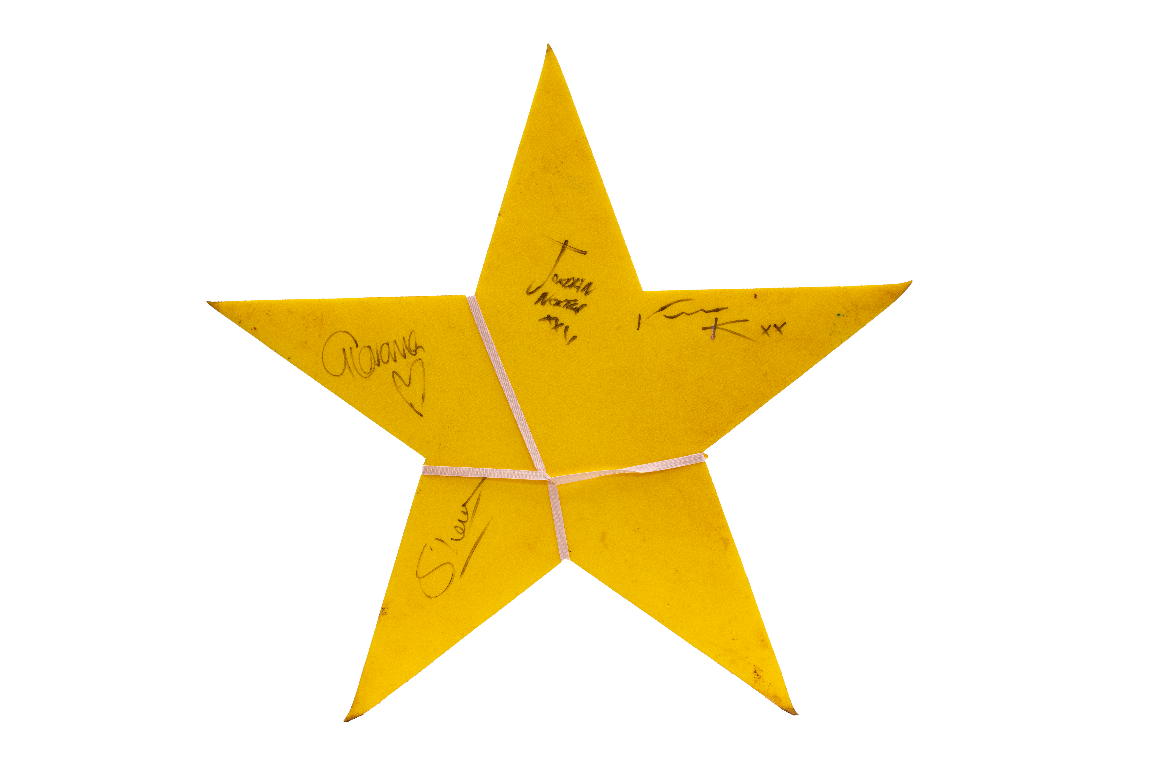 6
I’m a Celeb Star 
2020
2
Apricot Computer 1984
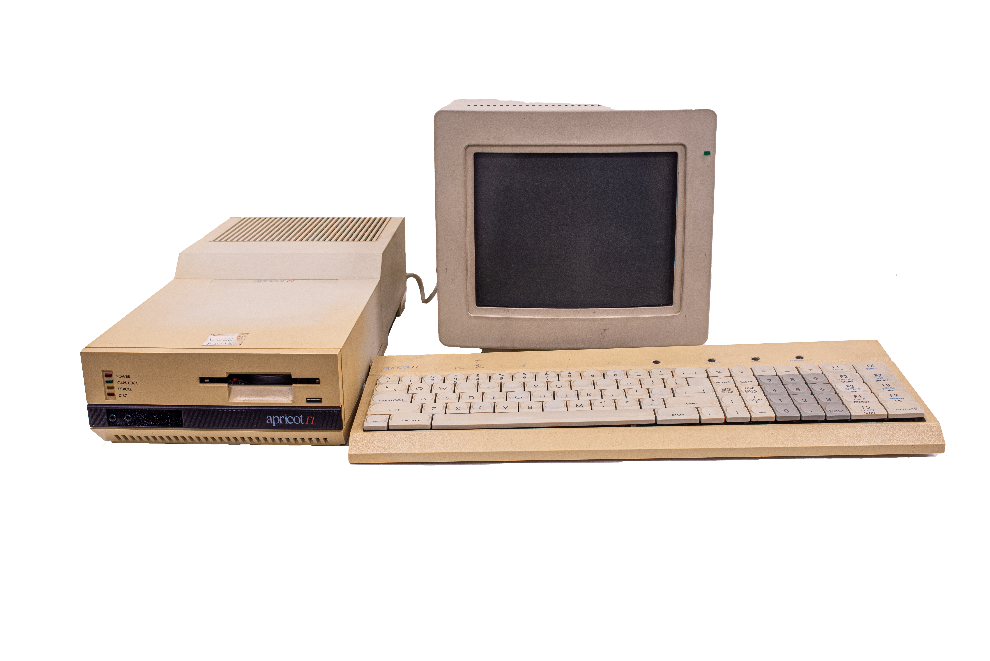 Places
Kendrick’s Cave - What happened here?
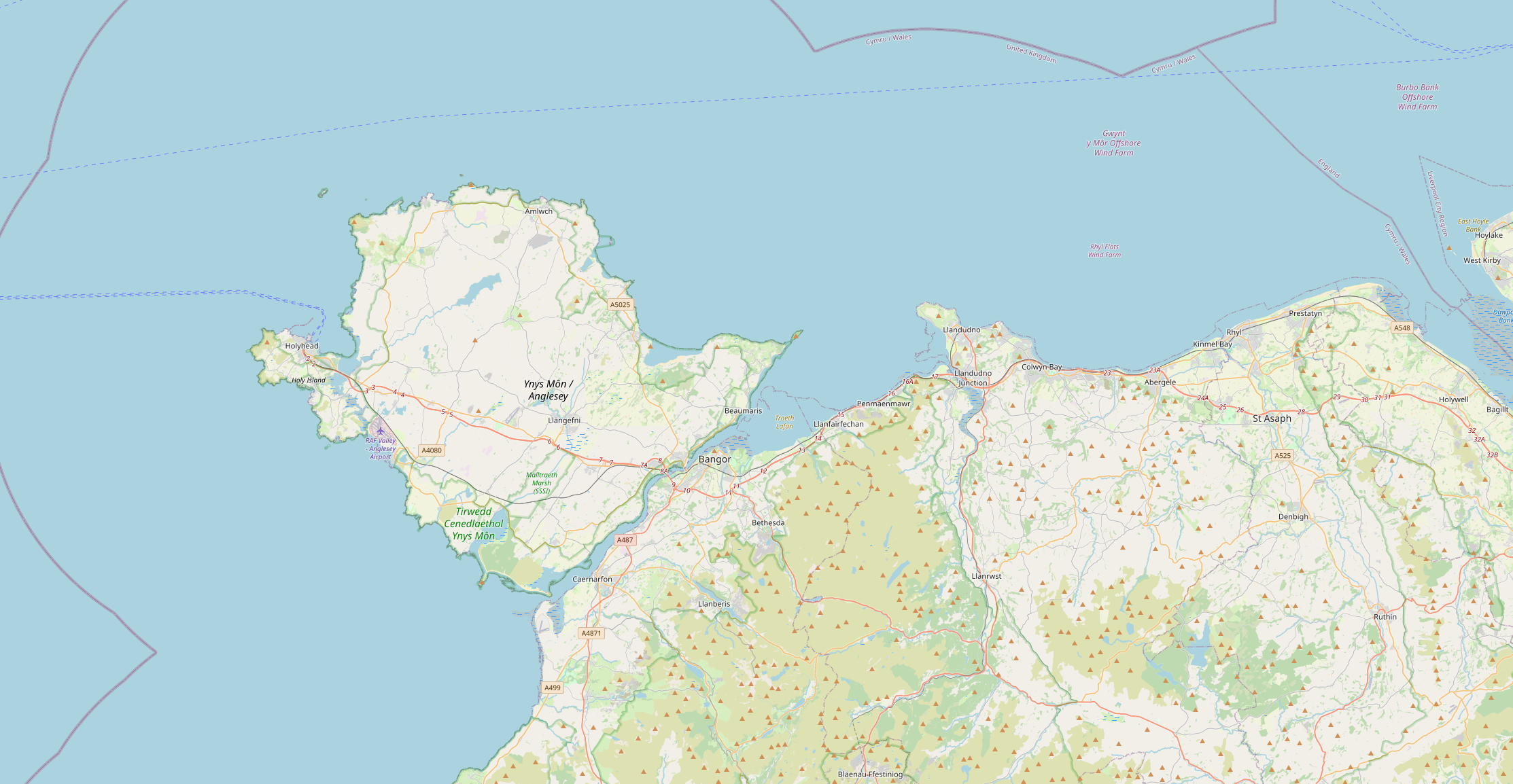 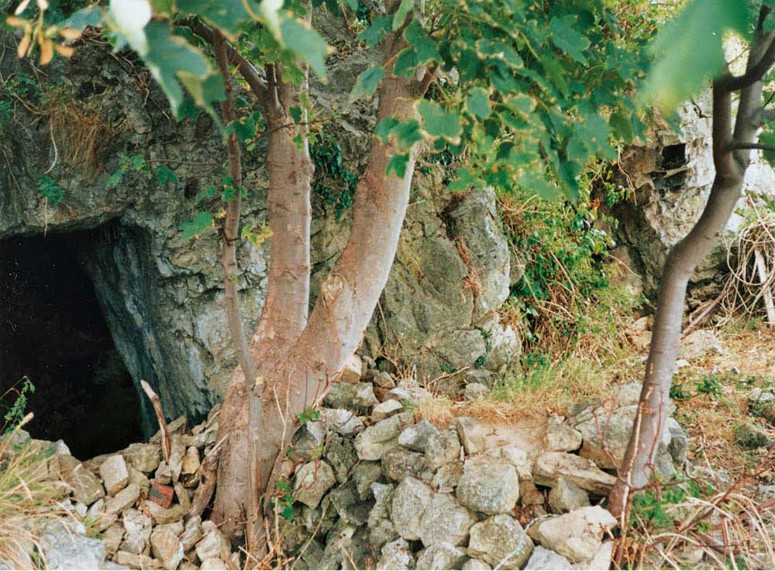 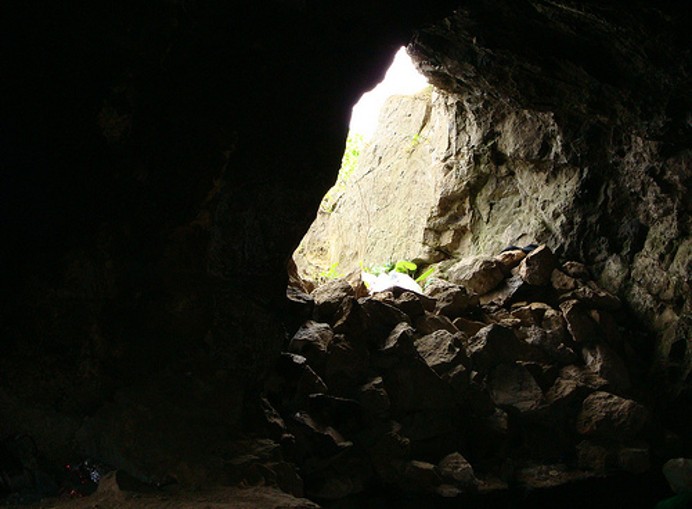 Kendrick’s Cave
Abergele
Conwy
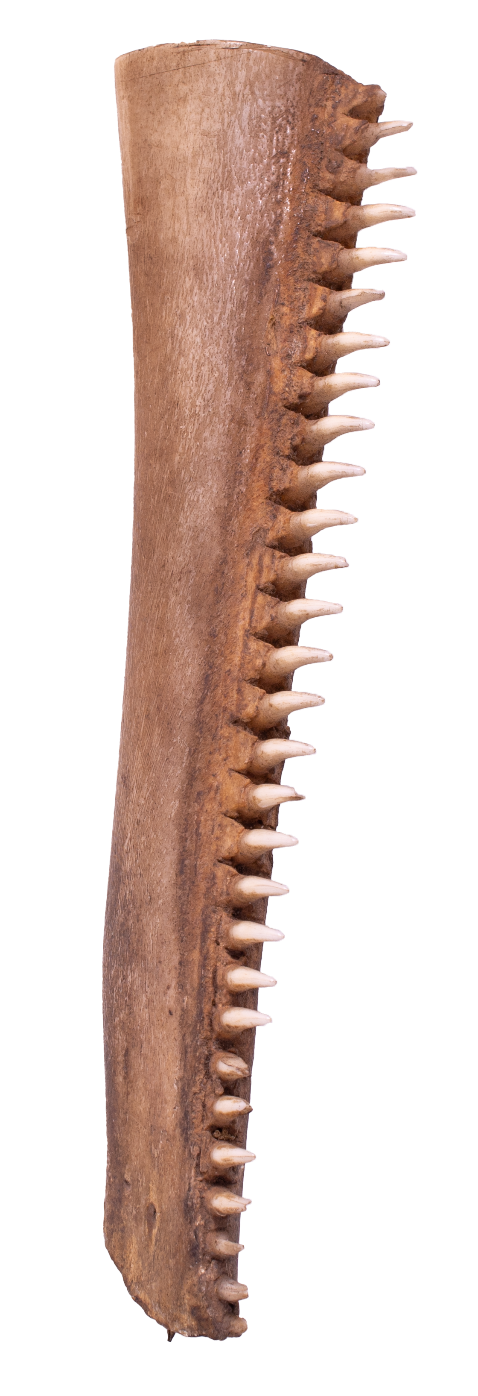 Places
These are all bones from animals found in Kendrick’s cave.
What happened here?
Dolphin Jaw
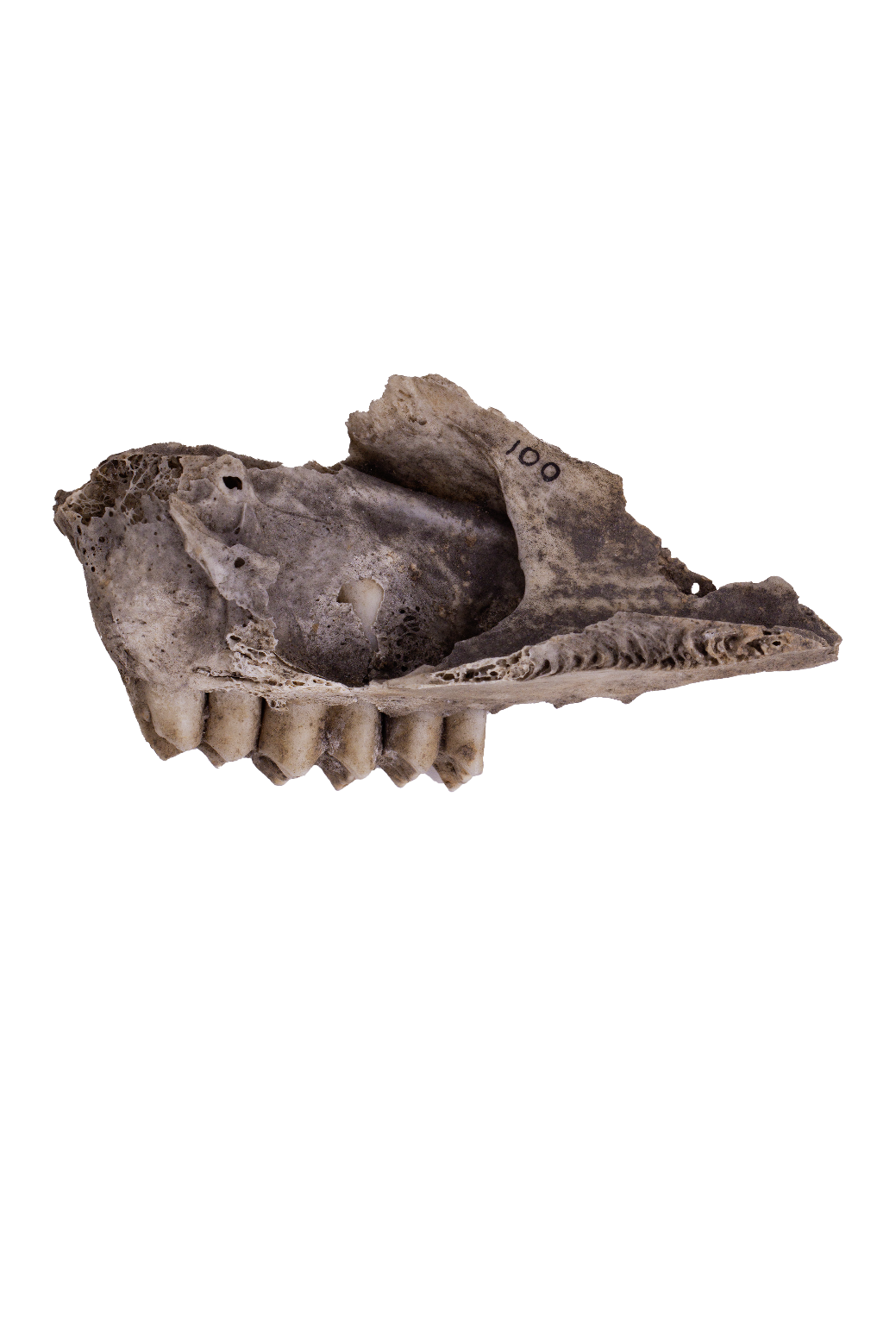 Ovis Jaw (type of sheep)
Cows tooth – right molar
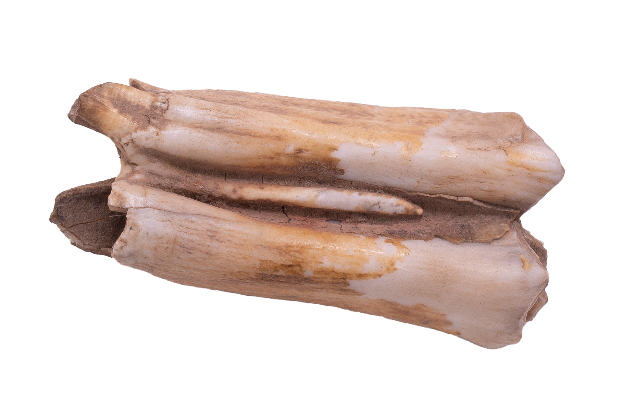 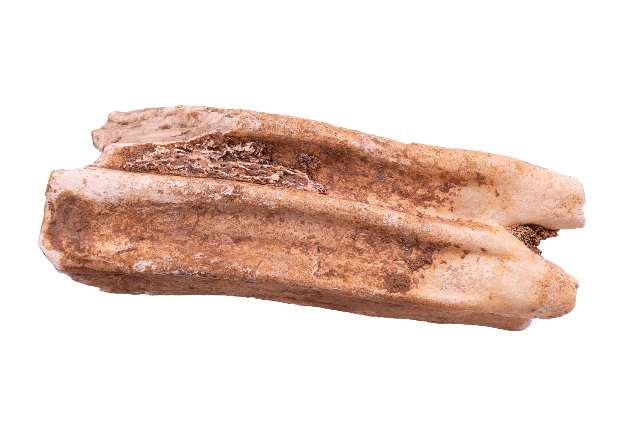 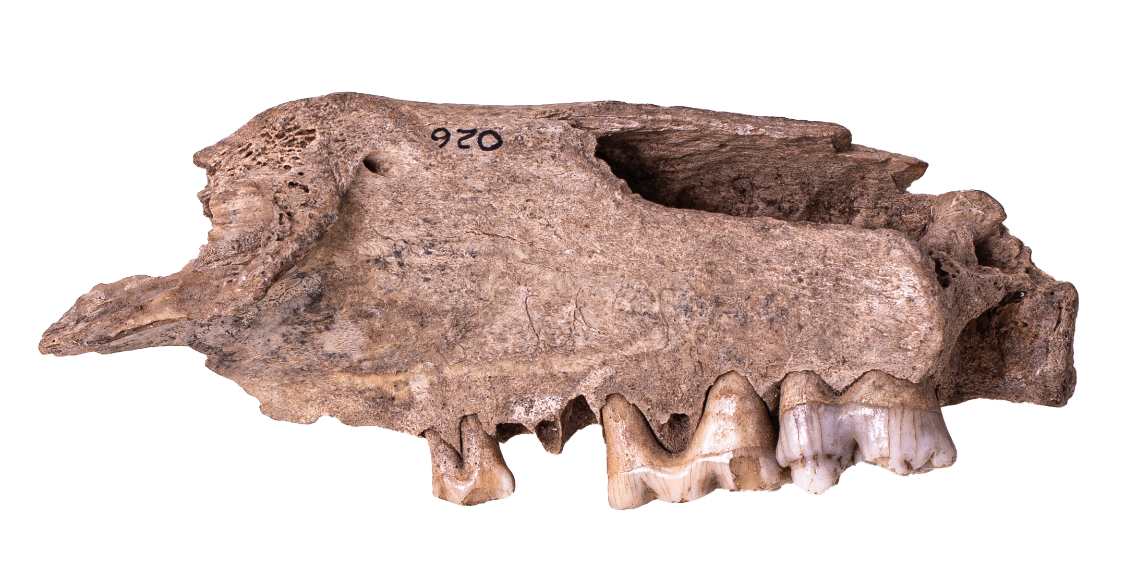 Wild Boar jaw
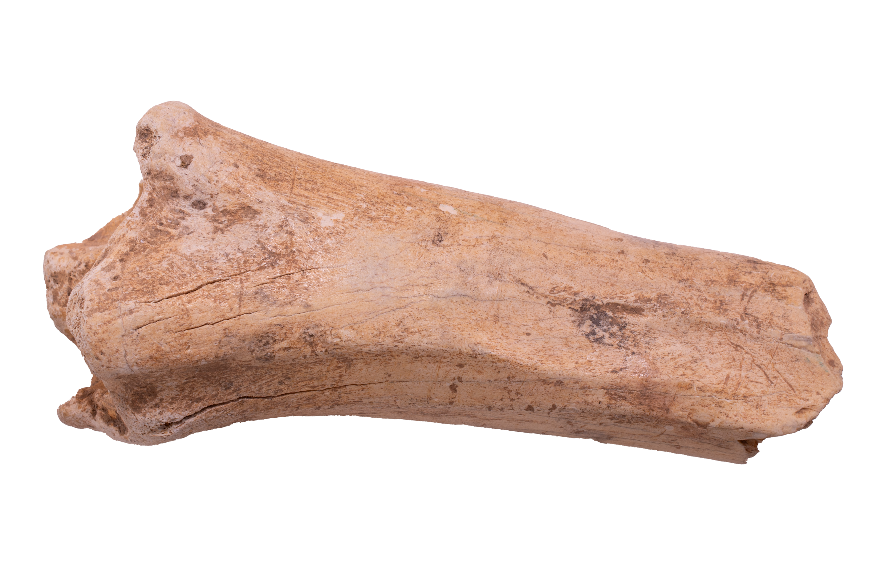 Bison bone
Horse molar
Places
Kendrick’s Cave - What do you think this would be used for?
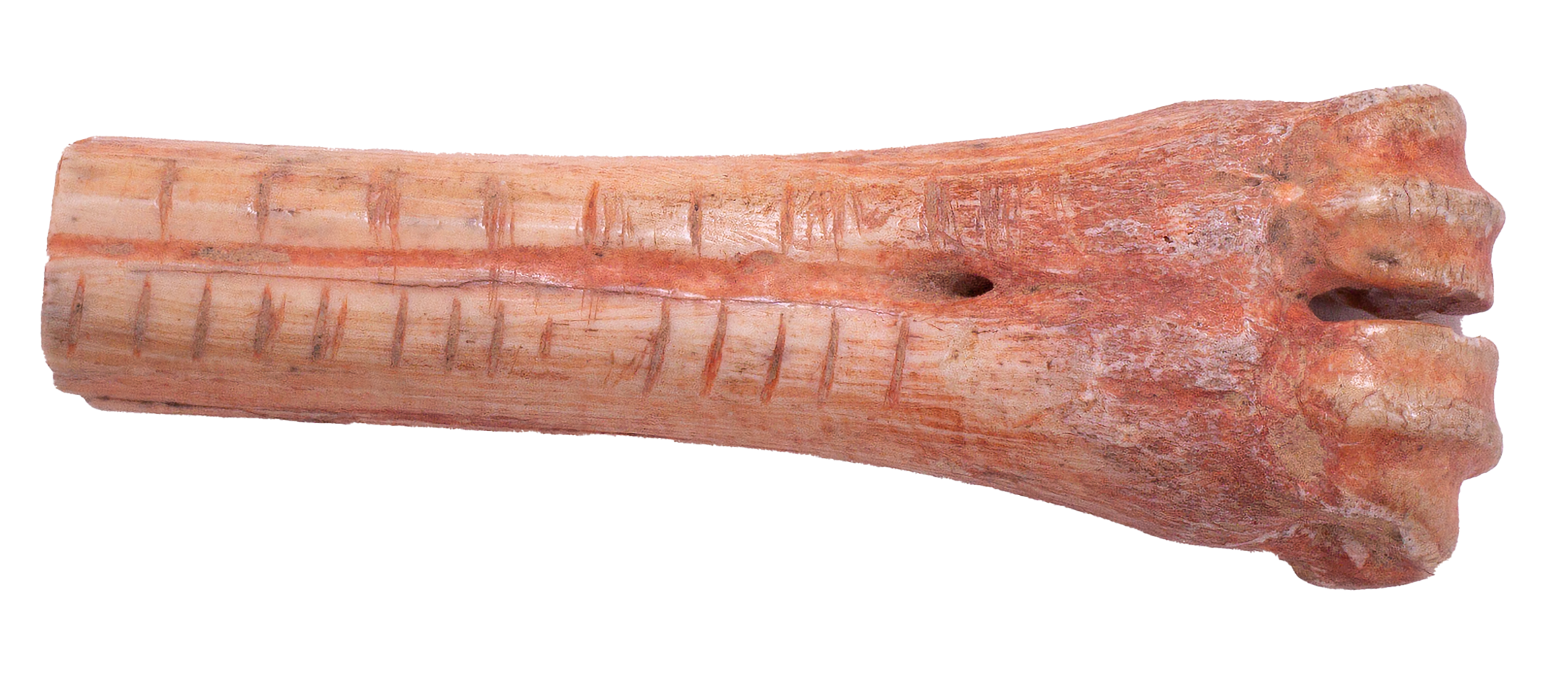 Bone Tally (made from deer bone)
Places
Llys Euryn - What happened here?
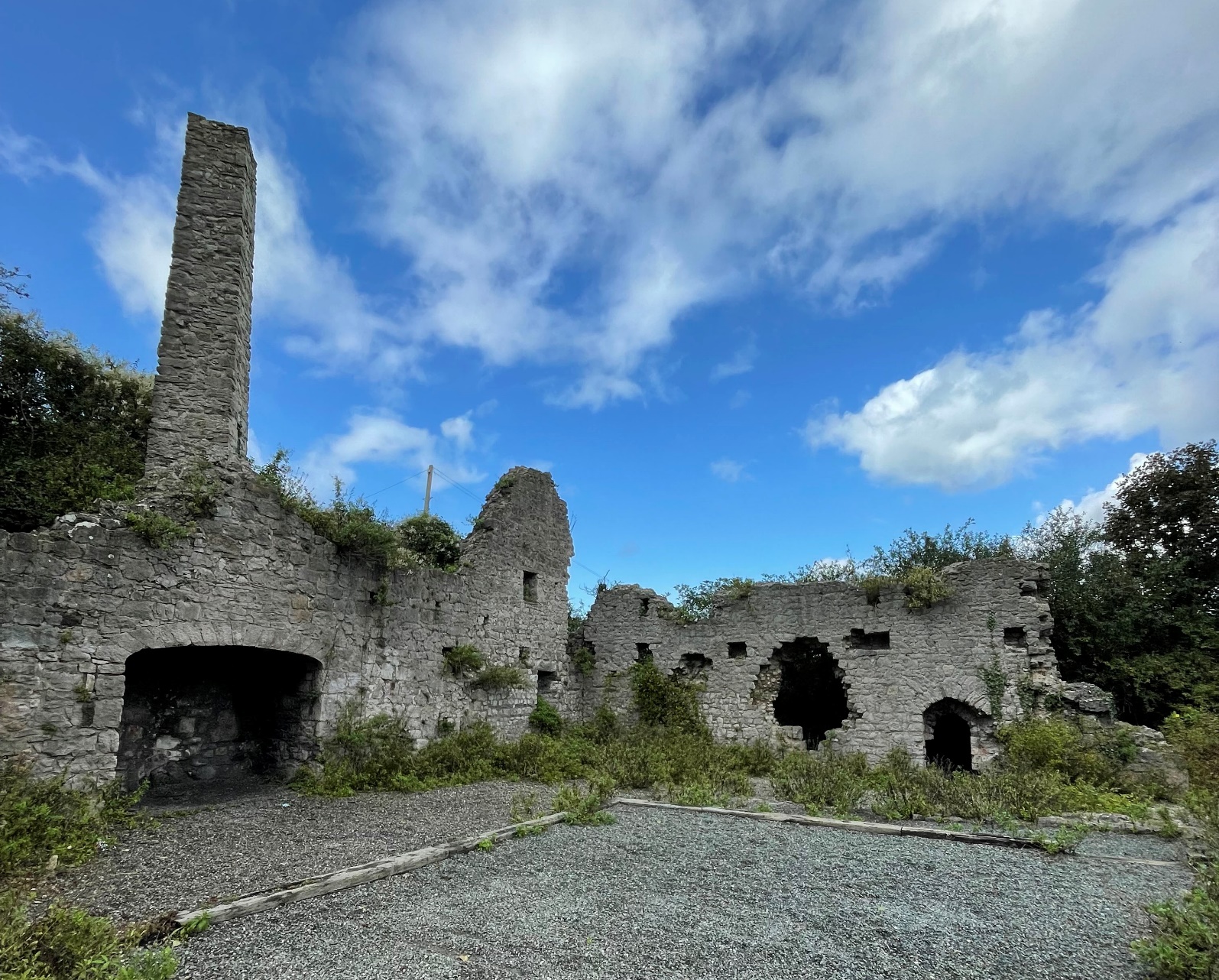 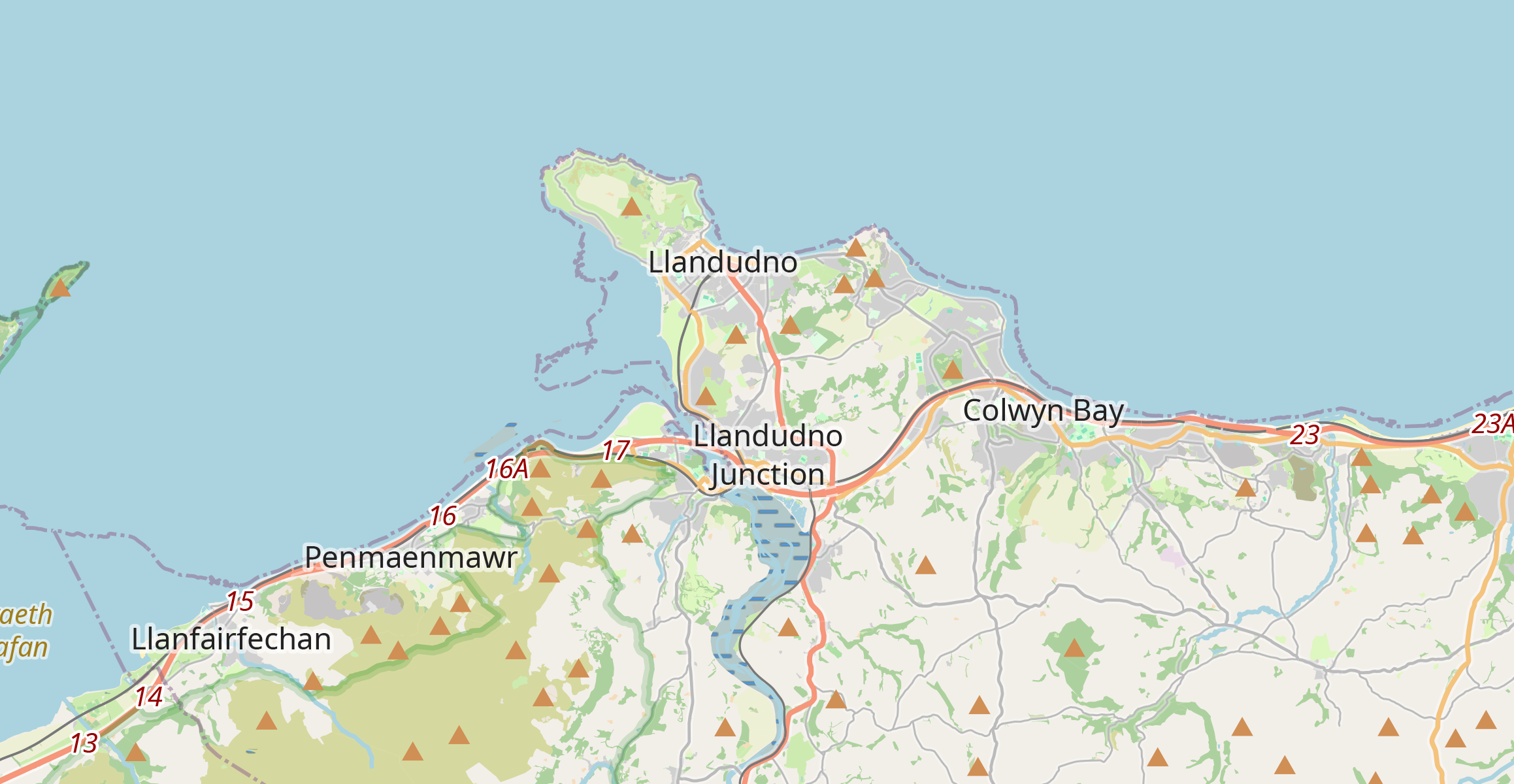 Llys Euryn
Conwy
Places
Llys Euryn - What happened here?
4
1
3
2
Tudor ring
Moulded ceiling plaster
Red pottery handle
Pottery Shards
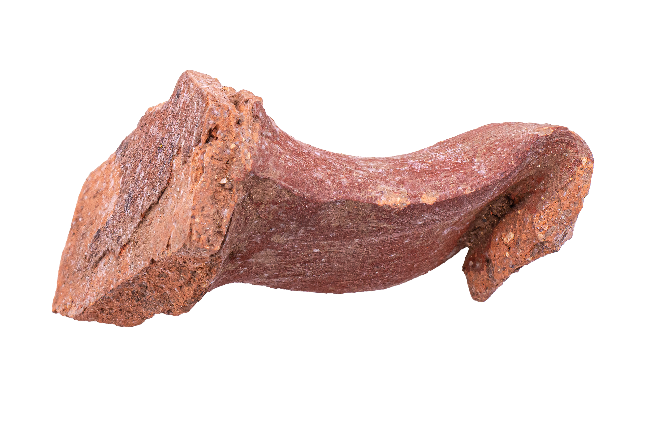 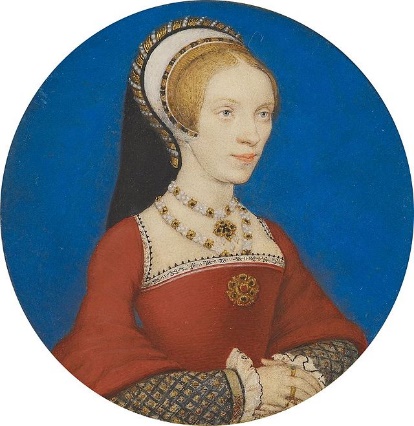 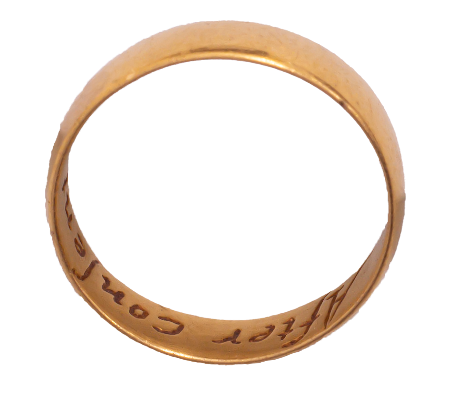 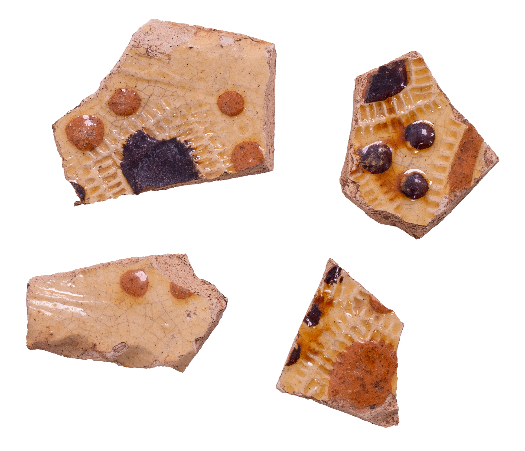 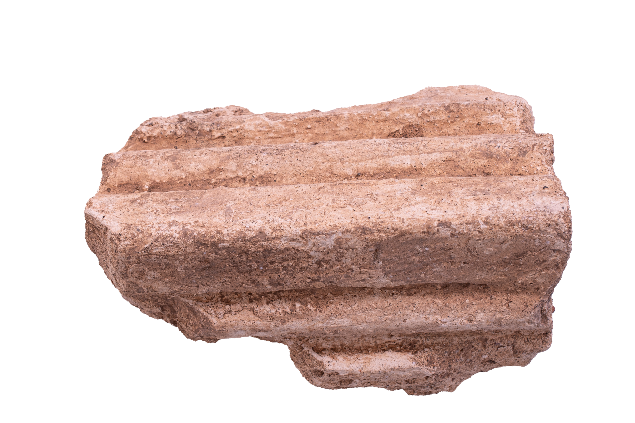 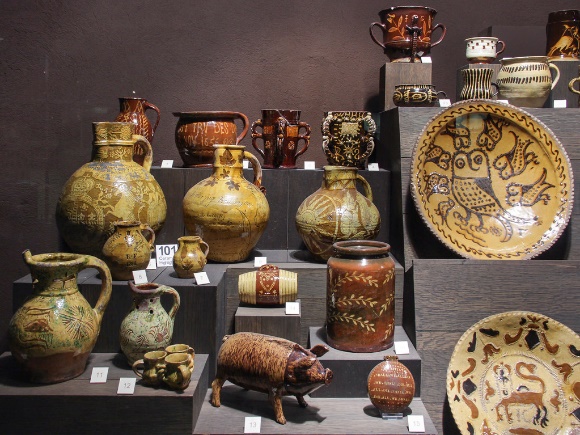 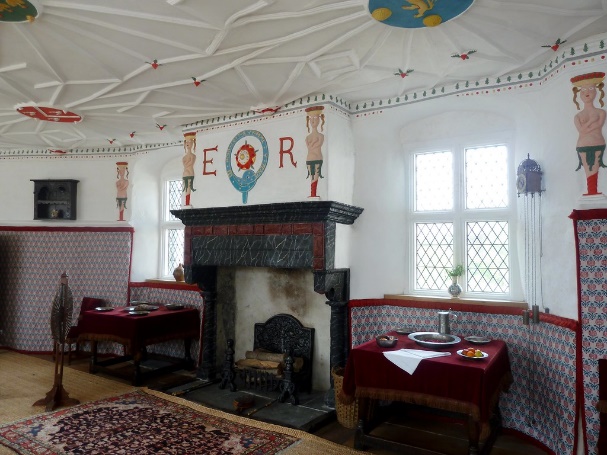 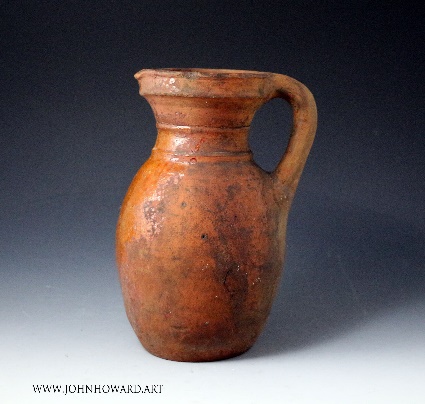 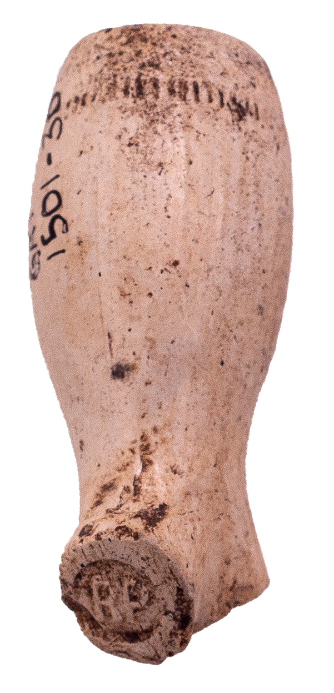 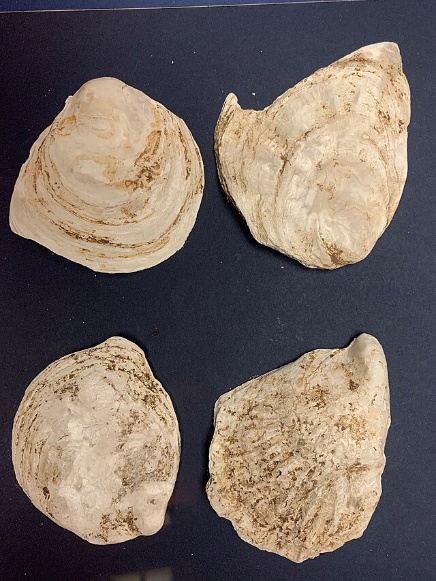 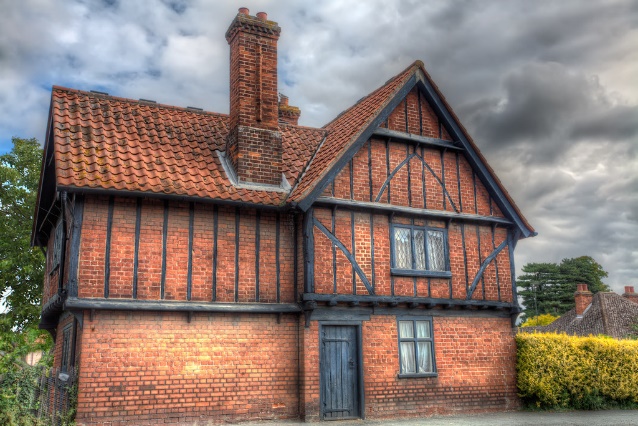 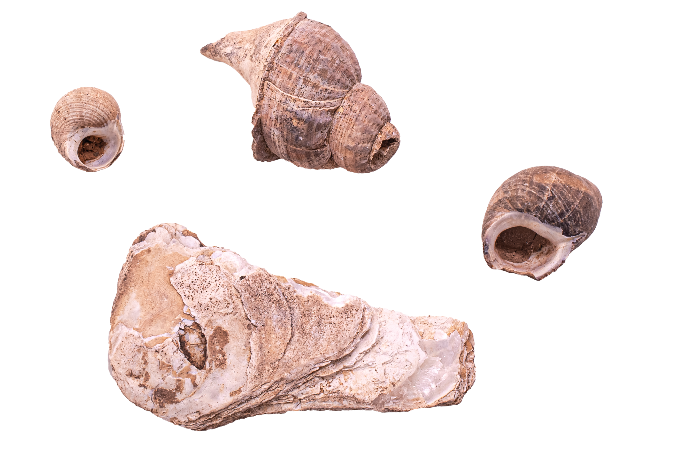 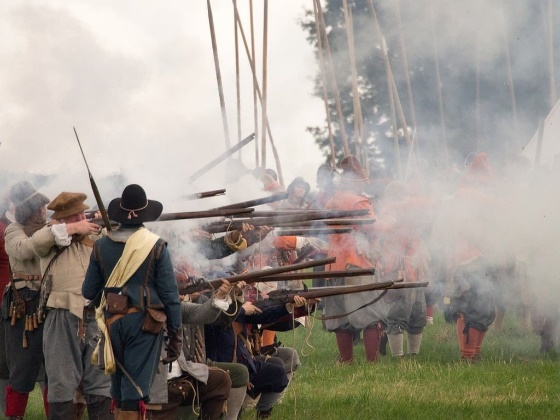 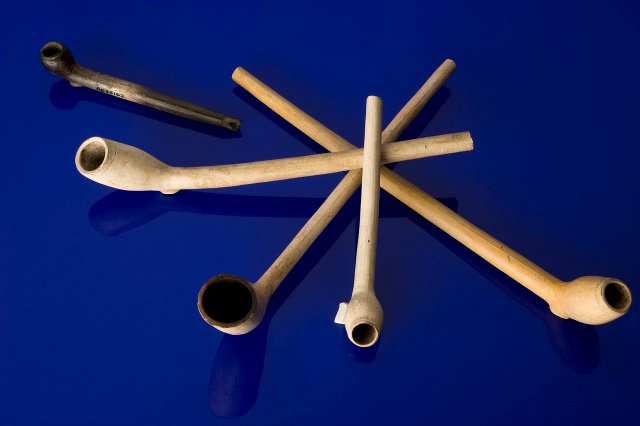 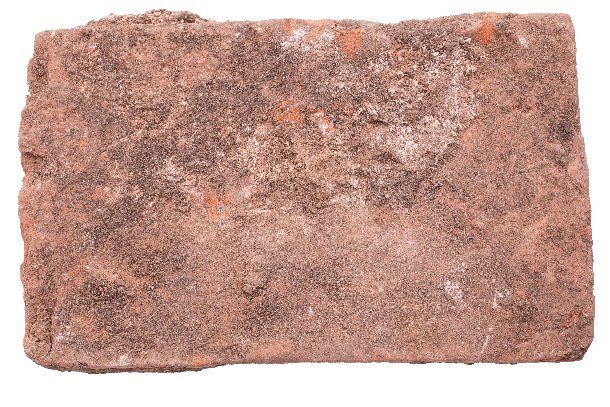 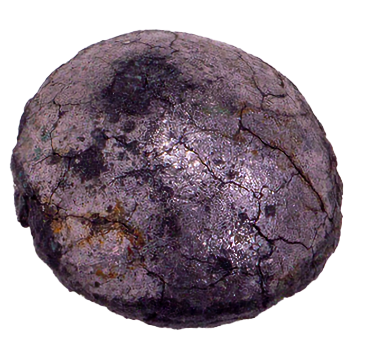 8
6
5
7
Clay pipe
Tudor Brick
Shells
Lead shot/musket ball
Events
Eisteddfod- What are these objects?
What do these objects tell us about the Eisteddfod?
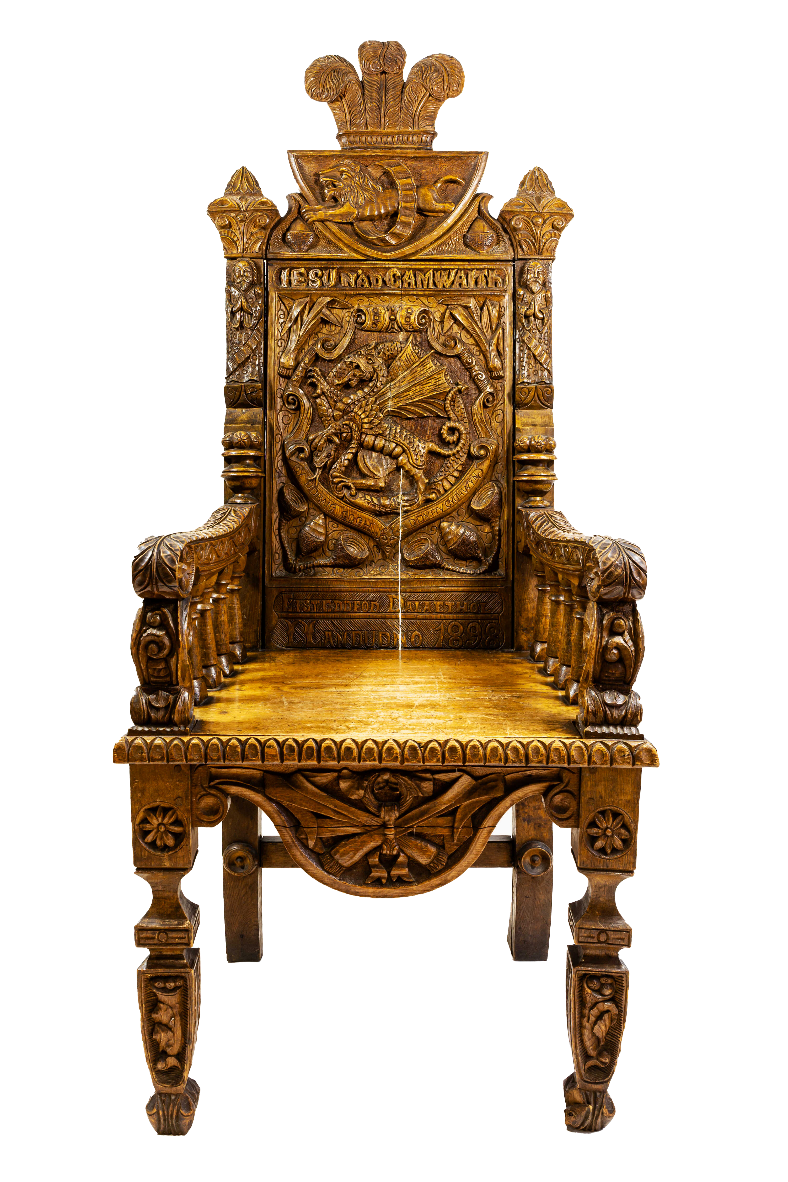 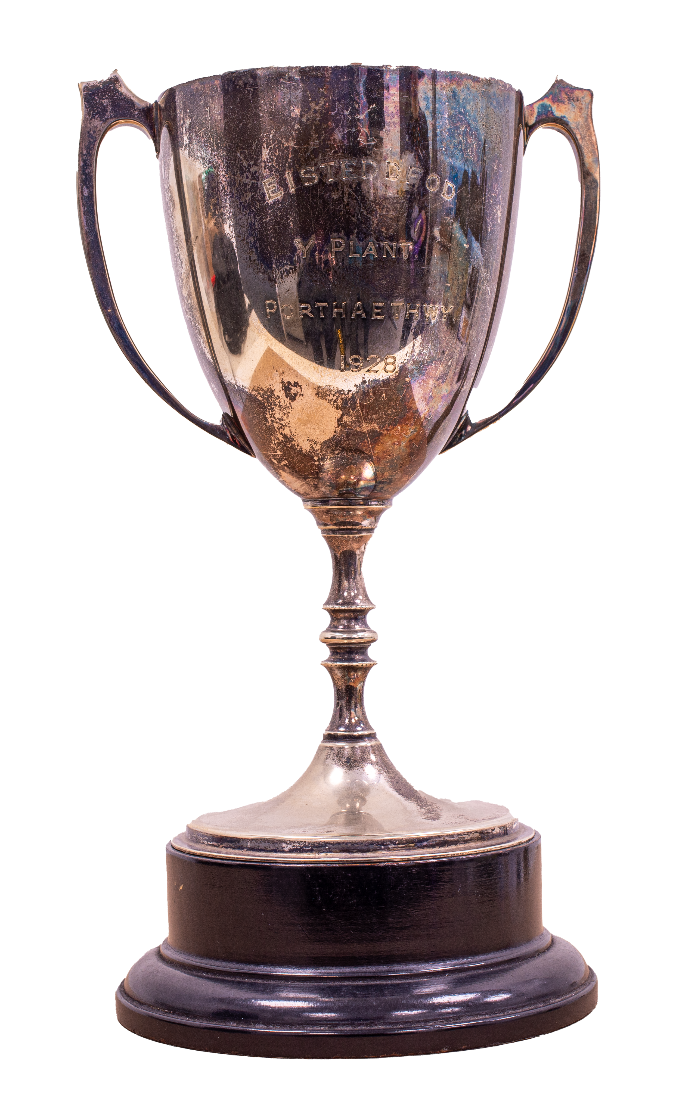 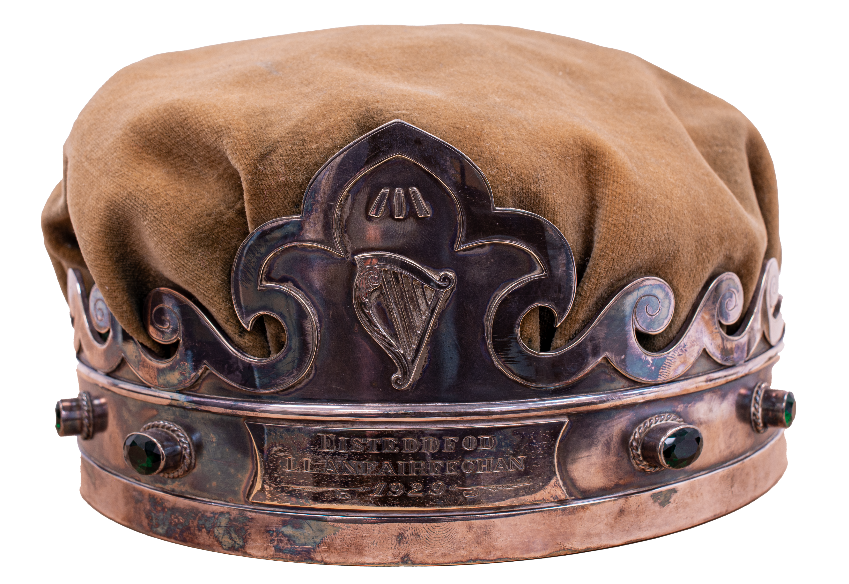 Eisteddfod crown 1929
Eisteddfod cup 1928
Eisteddfod chair 1898
Events
Urdd Eisteddfod
What types of competitions are there in the Urdd Eisteddfod? (Today and the past)
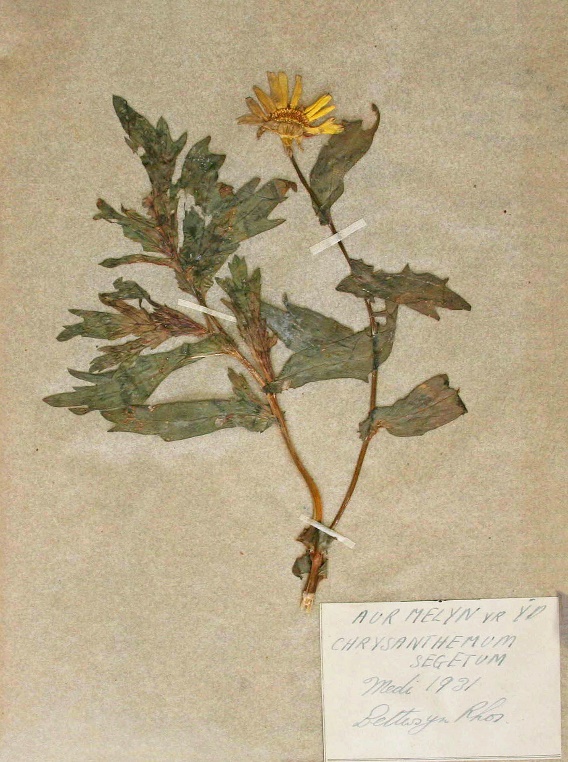 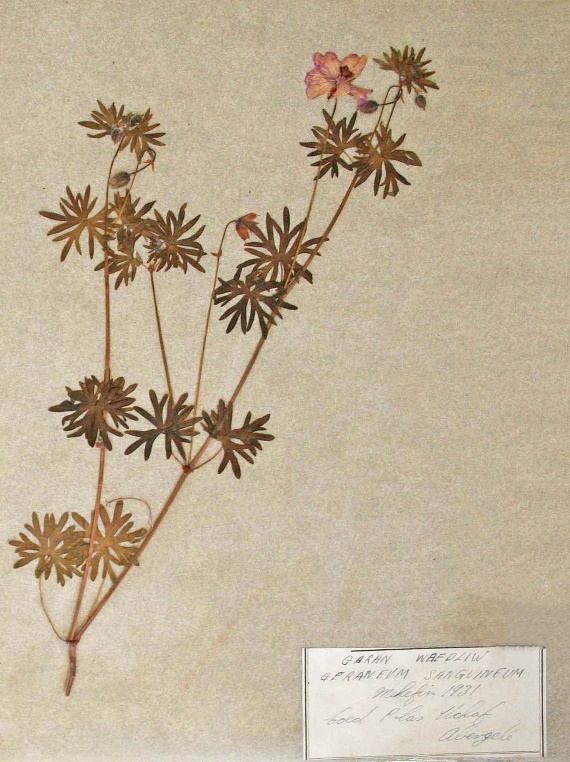 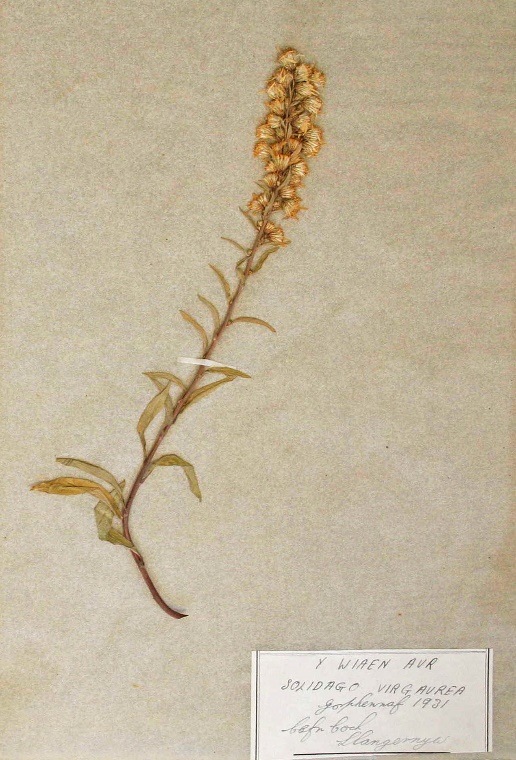 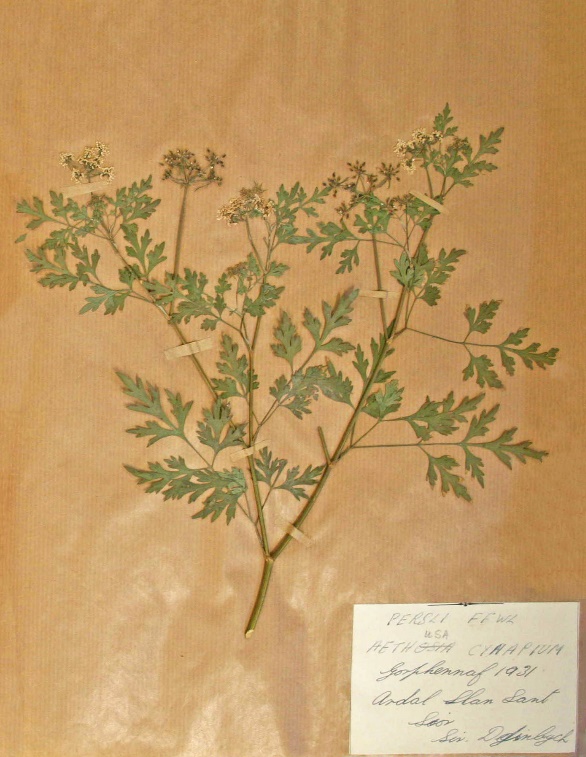 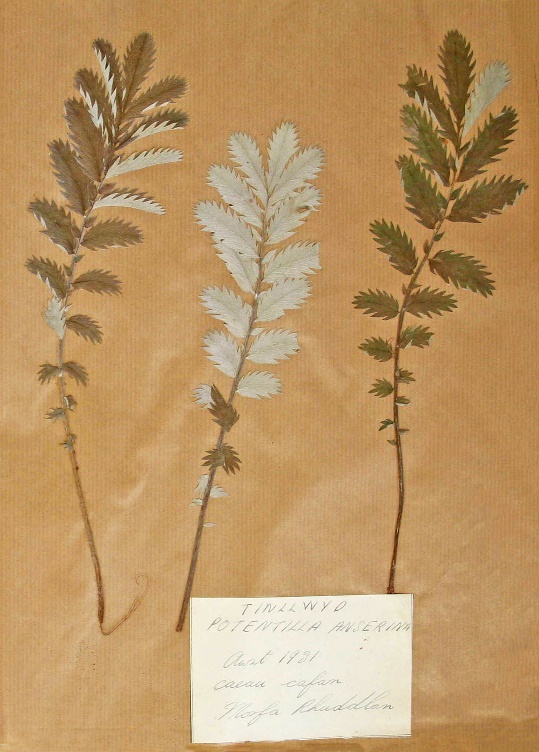 Plant Book (Urdd Eisteddfod) 1932
Museum Store Quiz 1
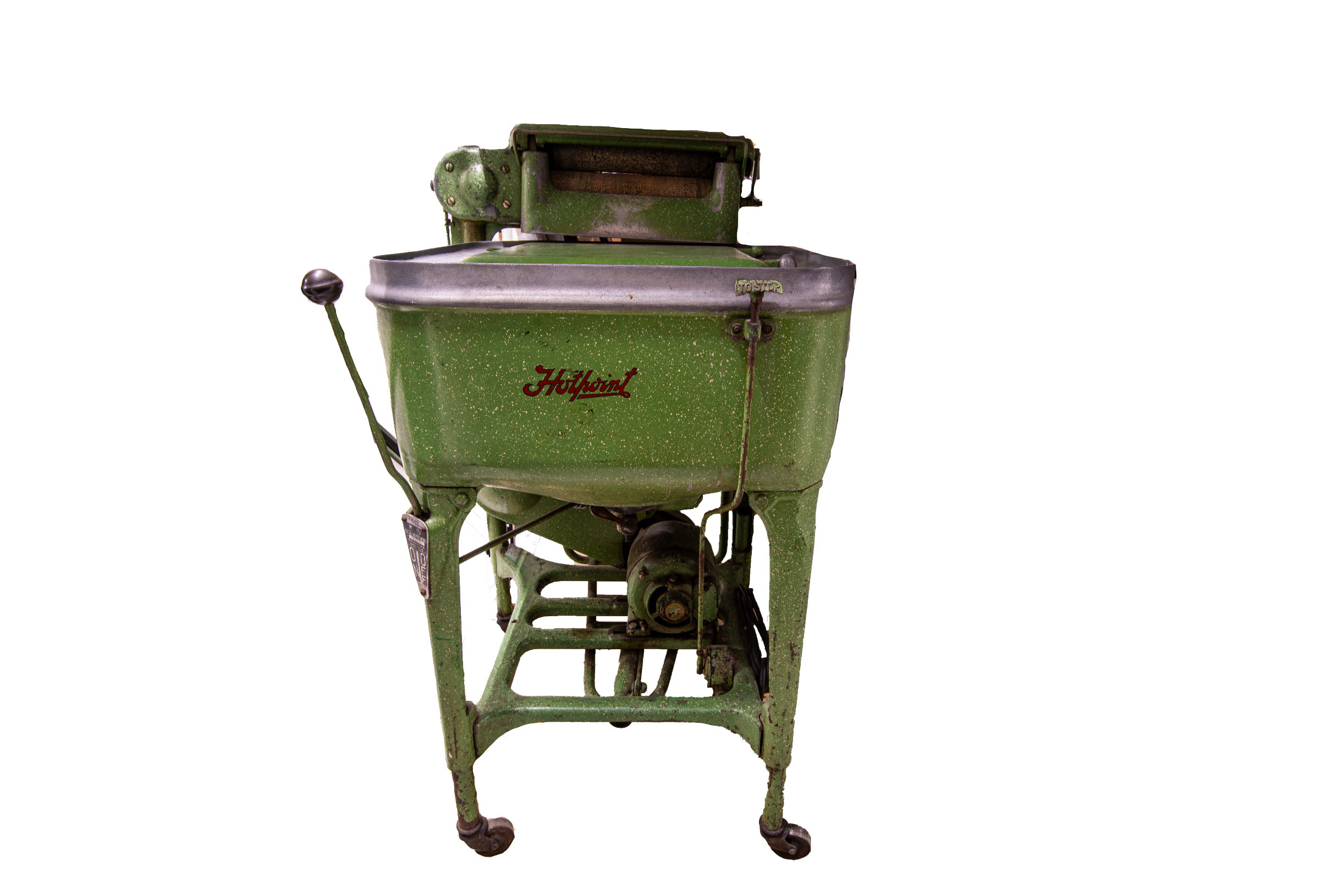 Click on three numbers and then guess the object! Click the rest to reveal the whole picture.
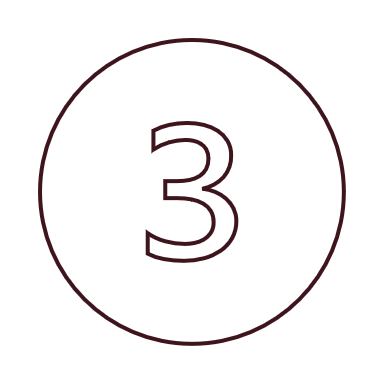 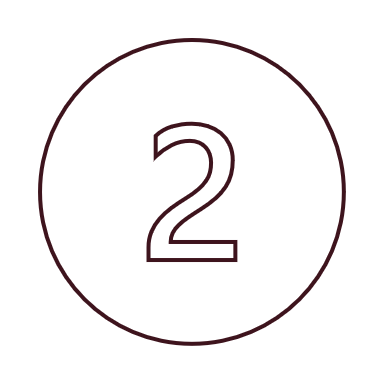 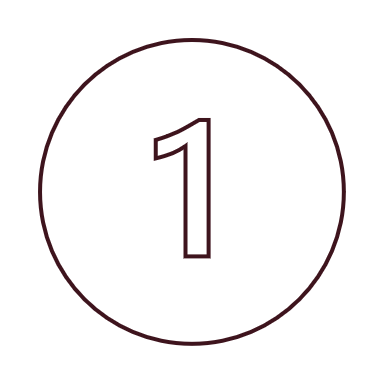 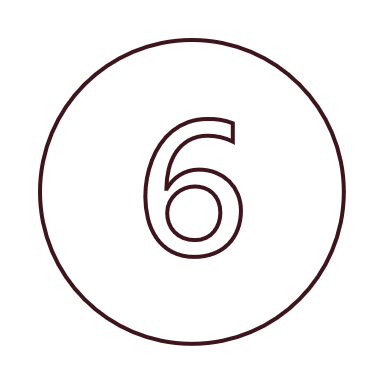 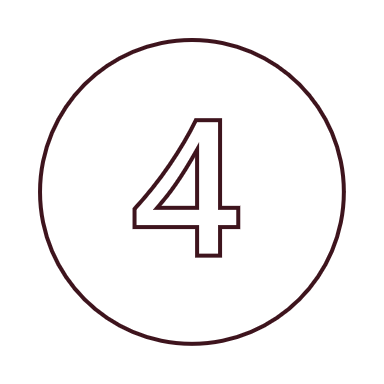 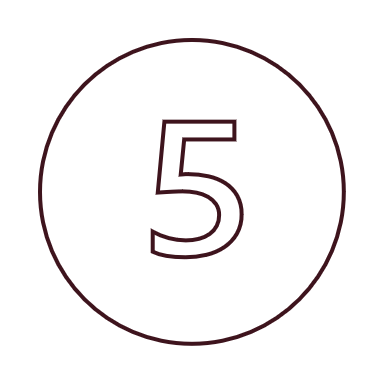 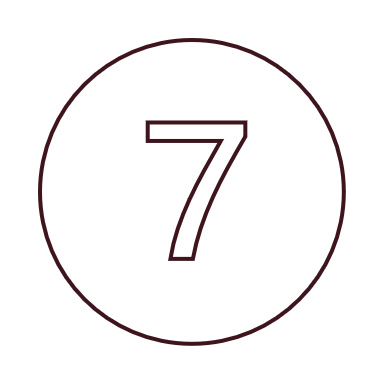 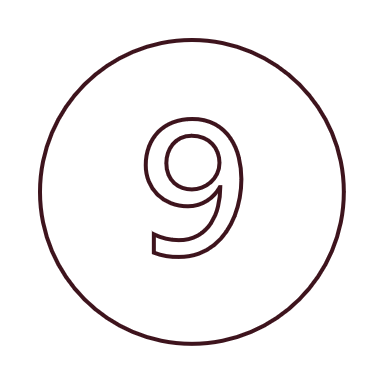 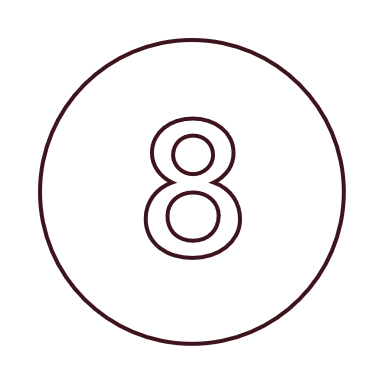 [Speaker Notes: Queen Elizabeth]
Museum Store Quiz 2
Click on three numbers and then guess the object! Click the rest to reveal the whole picture.
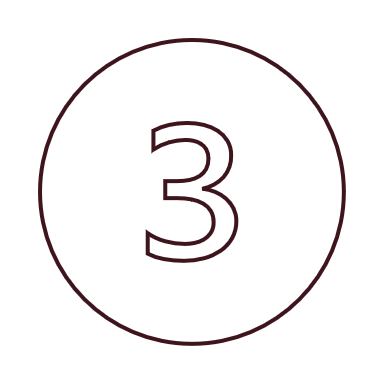 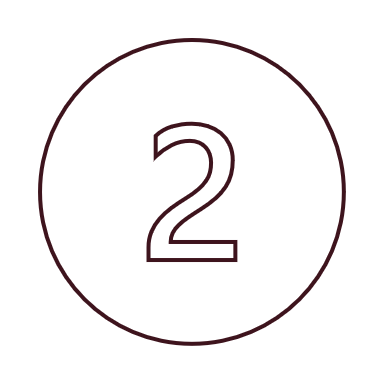 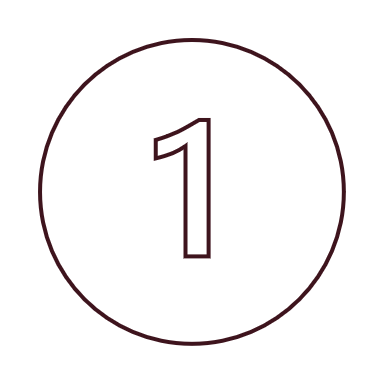 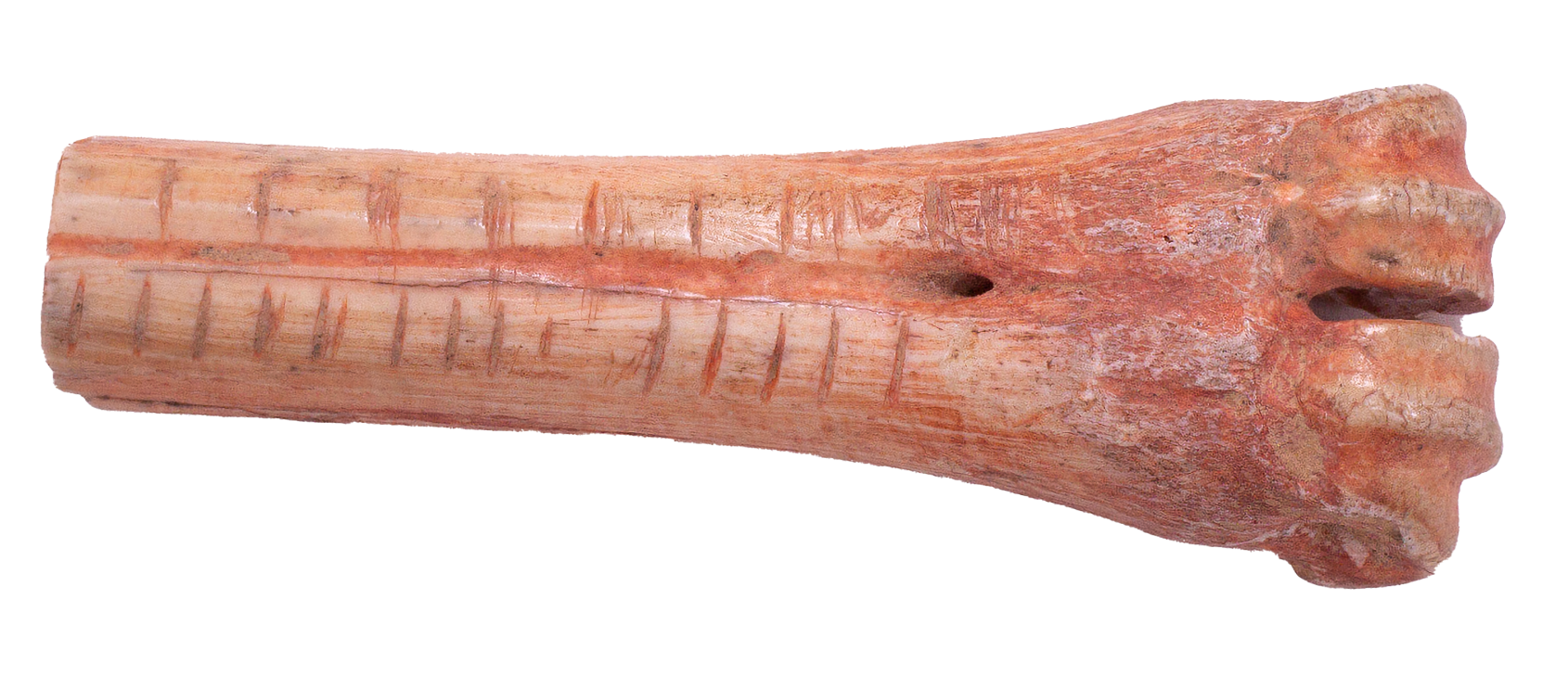 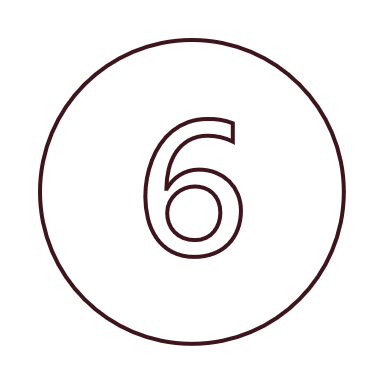 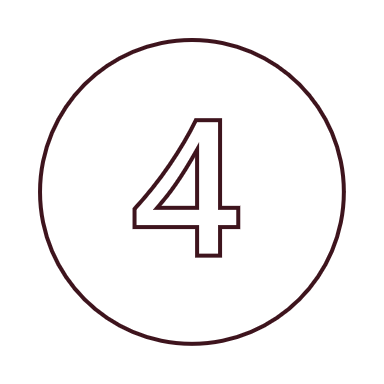 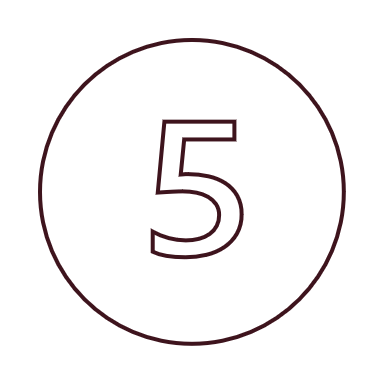 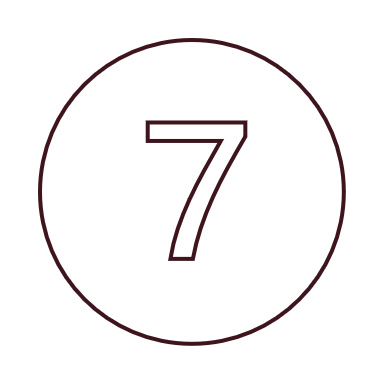 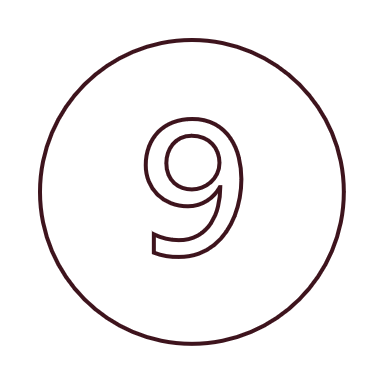 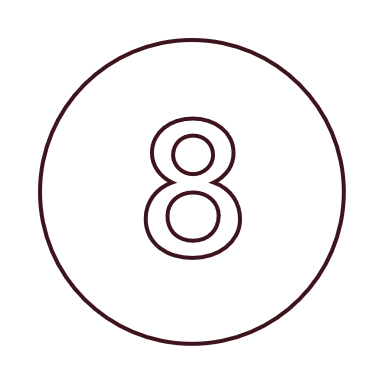 [Speaker Notes: Queen Elizabeth]
Museum Store Quiz 3
Click on three numbers and then guess the object! Click the rest to reveal the whole picture.
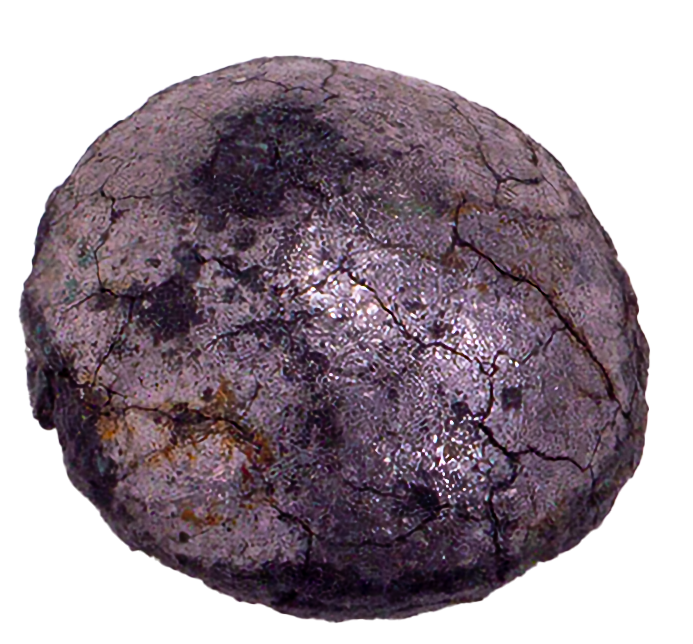 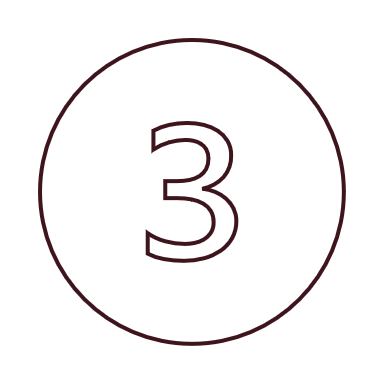 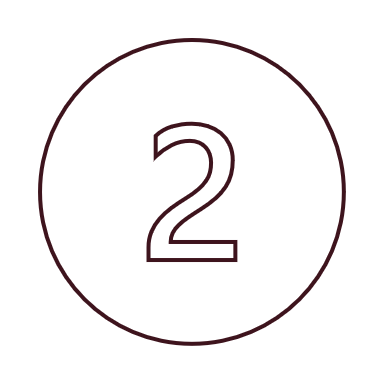 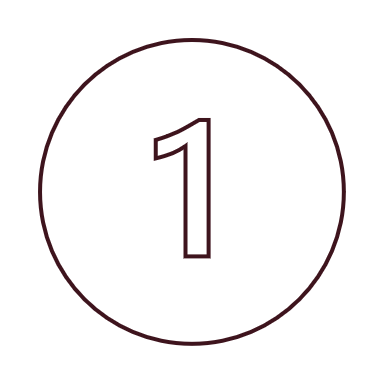 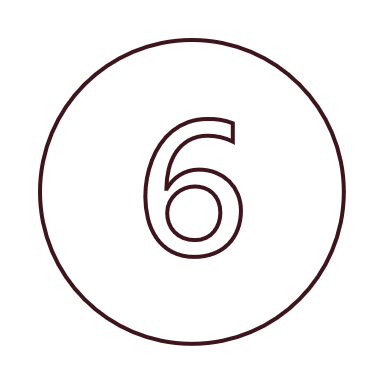 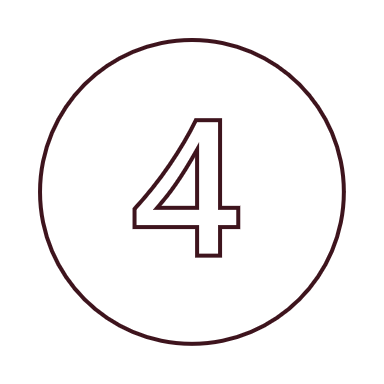 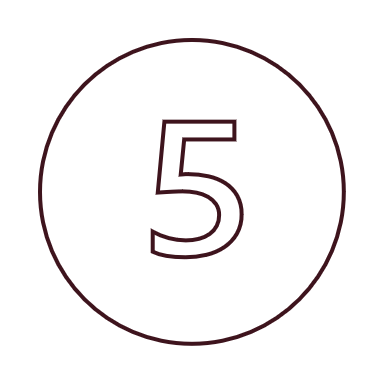 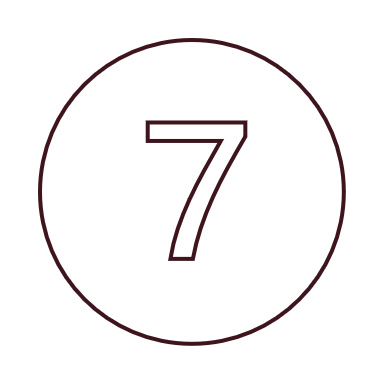 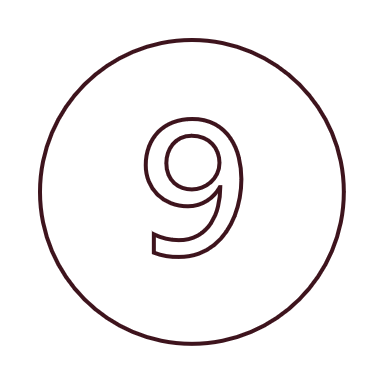 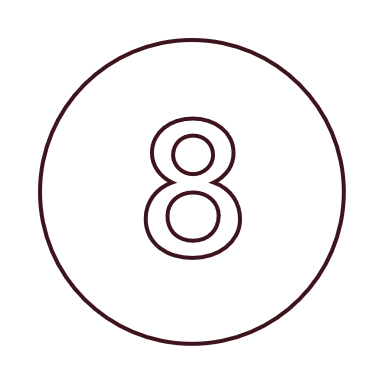 [Speaker Notes: Queen Elizabeth]
Museum Store Quiz 4
Click on three numbers and then guess the object! Click the rest to reveal the whole picture.
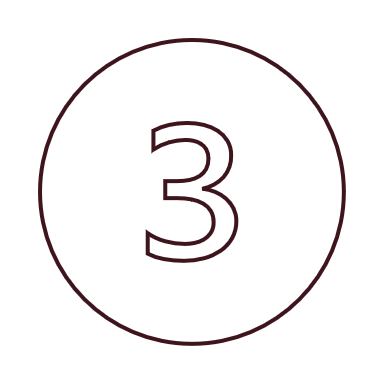 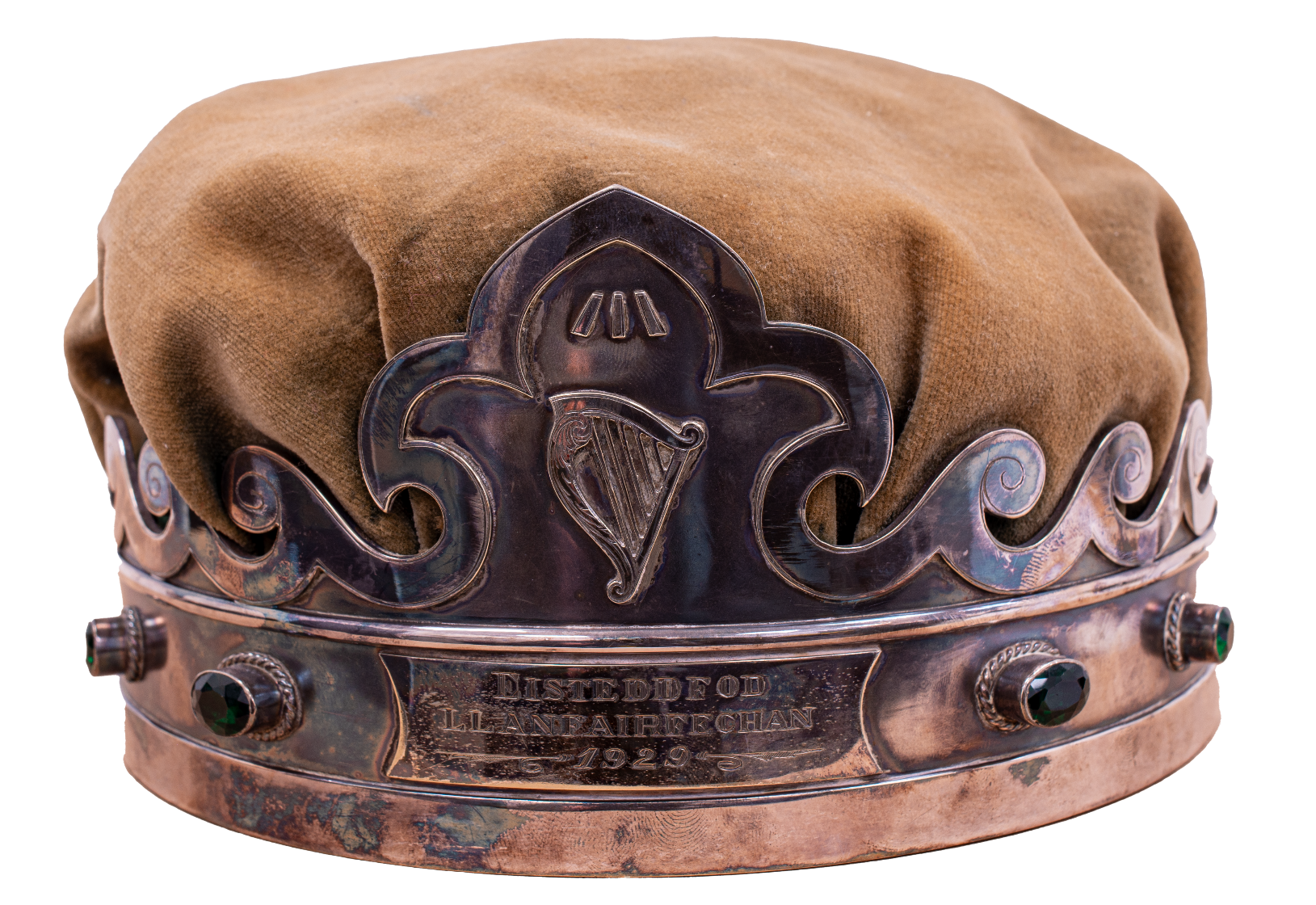 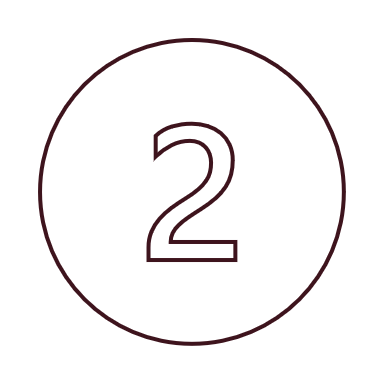 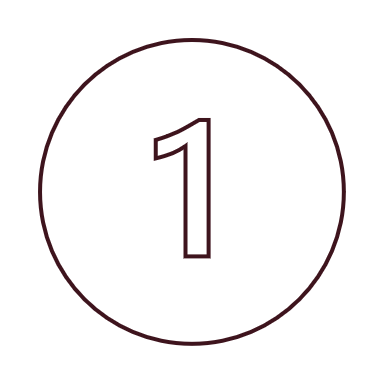 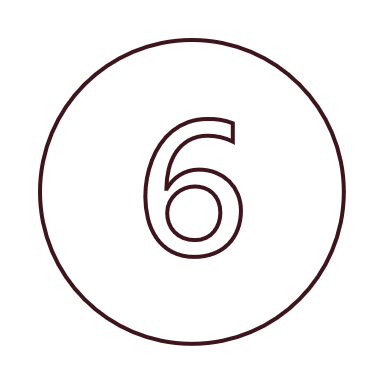 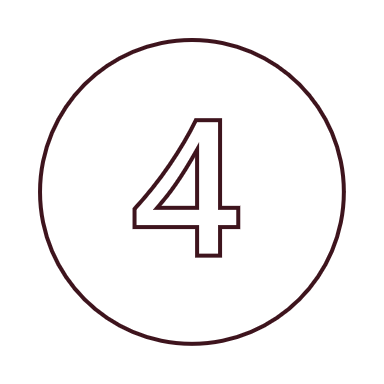 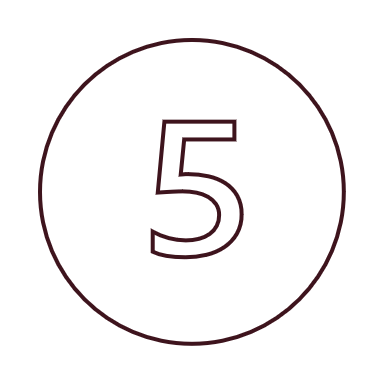 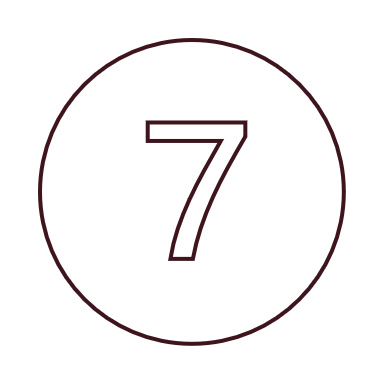 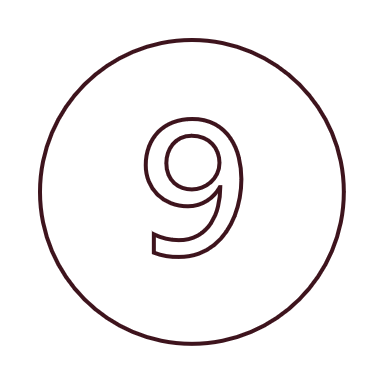 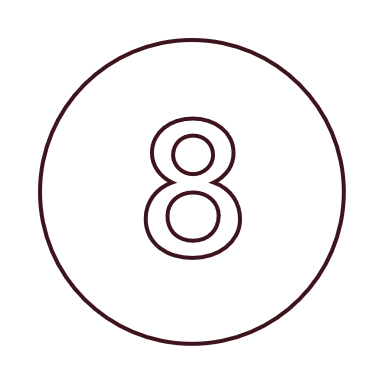 [Speaker Notes: Queen Elizabeth]